Закон устанавливает справедливость и порядок.
Готовим мини-проект
Боровкова Т.Г. , учитель МАОУ СОШ № 25 г. Балаково
Цель мини-проекта: 
рассмотреть на примере  различных источников (юридического закона, литературных произведений, народной мудрости)                     примеры установления, действия в государстве порядка и справедливости
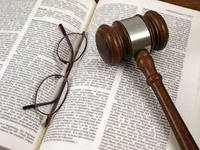 Шаг 1. 
Выбор документа
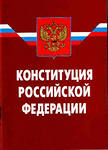 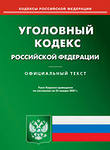 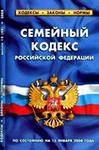 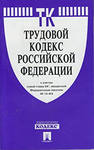 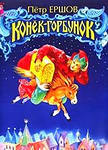 и  литературного произведения
Объясните свой выбор                                        (интерес, наличие, доступность).
Шаг 2.
Рассматриваем понятие «справедливость».
Словарь  (указать название). 
  Справедливое отношение к кому-нибудь, беспристрастие.    Словарь Ожегова
2. Афоризм  (оригинальная законченная мысль,   записанная в краткой   текстовой форме и впоследствии неоднократно воспроизводимая другими людьми). 
Нормою человеческих действий должна служить справедливость. (Николай Гаврилович Чернышевский).
3. Пословица.   Как аукнется, так и откликнется.
Делаем обобщающий вывод.
Шаг 3.
Рассматриваем понятие справедливость на примерах   литературных произведений.
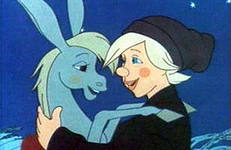 В чем справедливость?                                               (Используй понятия, записанные на 4 слайде)
Обманутый братьями, царским боярином, царем, Иван сам становится царем и женится на красавице девице. Как аукнулось героям -злодеям, так и откликнулось.
Шаг 4.
Рассматриваем понятие справедливость на примерах  (выбранного)  юридического  закона.
Примеры
Конституция РФ
Статья 17.  Осуществление прав и свобод человека и гражданина не должно нарушать права и свободы других лиц. 
Статья 32. Граждане Российской Федерации имеют  равный доступ к государственной службе
Семейный кодекс
Статья 61.  Родители имеют равные права и несут равные  обязанности в  отношении своих детей
Статья 56. Ребенок имеет право на защиту от злоупотреблений со стороны родителей (лиц, их заменяющих). При нарушении прав и законных интересов ребенка, в том числе при невыполнении или при ненадлежащем выполнении родителями (одним из них) обязанностей по воспитанию, образованию ребенка…  ребенок вправе самостоятельно обращаться за их защитой в орган опеки и попечительства, а по достижении возраста четырнадцати лет в суд.
Вывод. В чем выражена справедливость?
Шаг 5.
Выясняем.  Может ли быть человек абсолютно свободен? 
Приводим пример (фото, рисунок, текст)
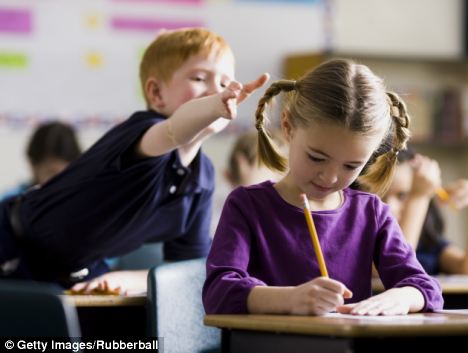 __
+
Чувство свободы, удовлетворение желания привлечь внимание….
Причинение обиды другому человеку, наказание….
Делаем вывод.
Шаг 6.
Делаем обобщающий вывод.
Как связаны                                                    закон, справедливость и порядок?
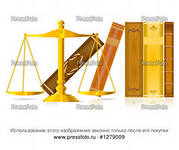